Anatomy of the neck
Dr Paul Strutton
Department of Surgery & Cancer 
Faculty of Medicine
Friday 26 October 2012
Outline
Neck as a column
Triangles of neck
Root of neck
Lymphatic drainage
Functions of  the neck
Structural – support and move head
inside prevertebral fascia

Visceral functions
inside or associated with pretracheal fascia

Conduit for blood vessels & nerves
inside or associated with carotid sheaths
Transverse slice through neck
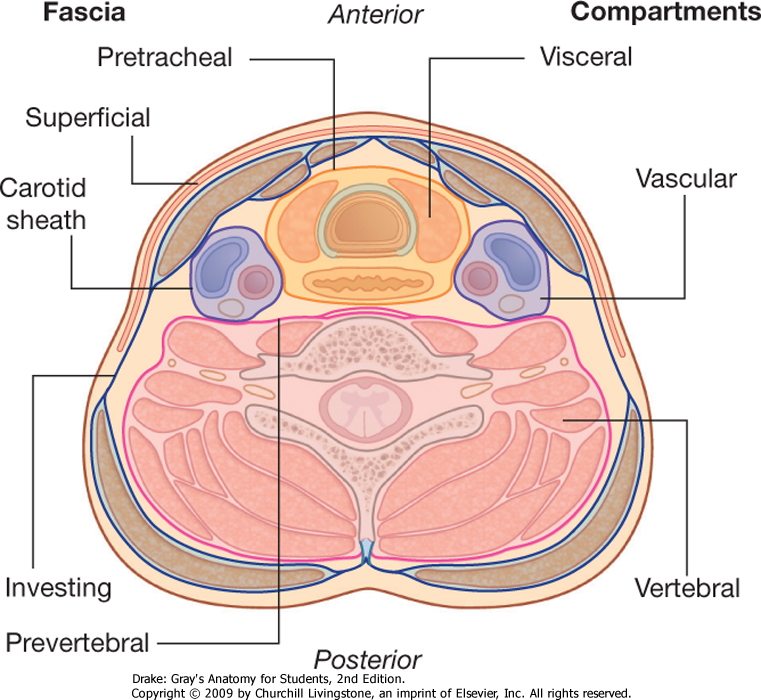 Transverse slice through neck
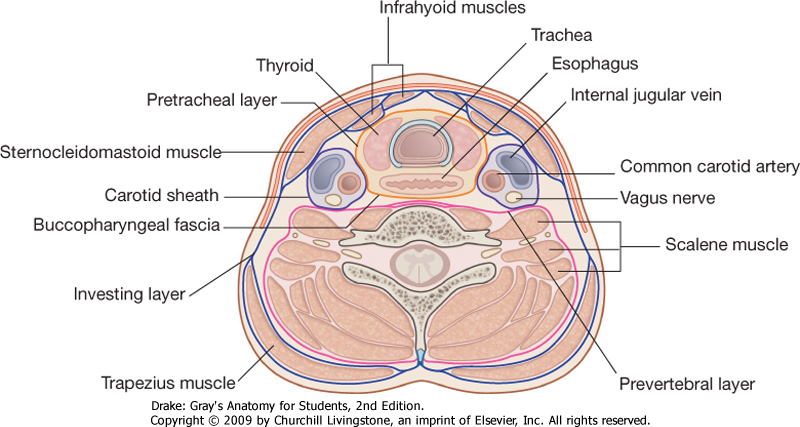 Levels of neck
C1	open mouth
C2	superior cervical ganglion
C3	body of hyoid
C4	upper border of thyroid cartilage
	bifurcation of common carotid artery
C6	cricoid cartilage
	middle cervical ganglion
C7	inferior cervical ganglion
Triangles of the neck
Triangles of the neck
Triangles of the neck
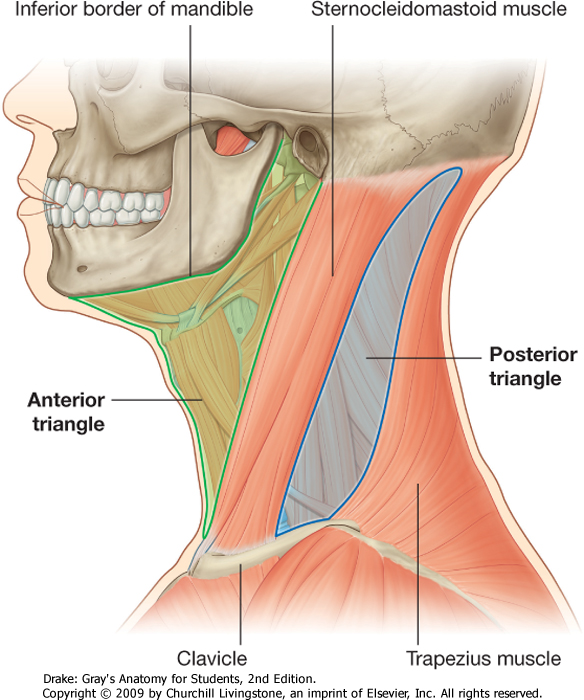 Anterior triangle
Mainly muscles:
Platysma
Mylohyoid
Digastric
Infrahyoid (strap) muscles
Anterior triangle
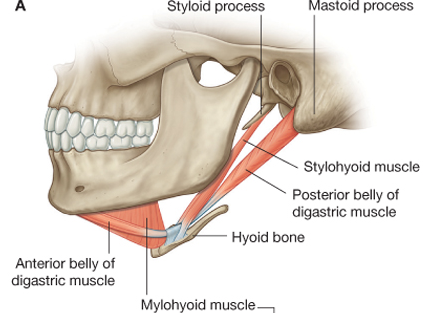 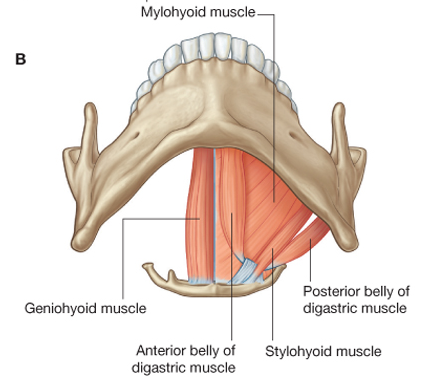 Anterior triangle
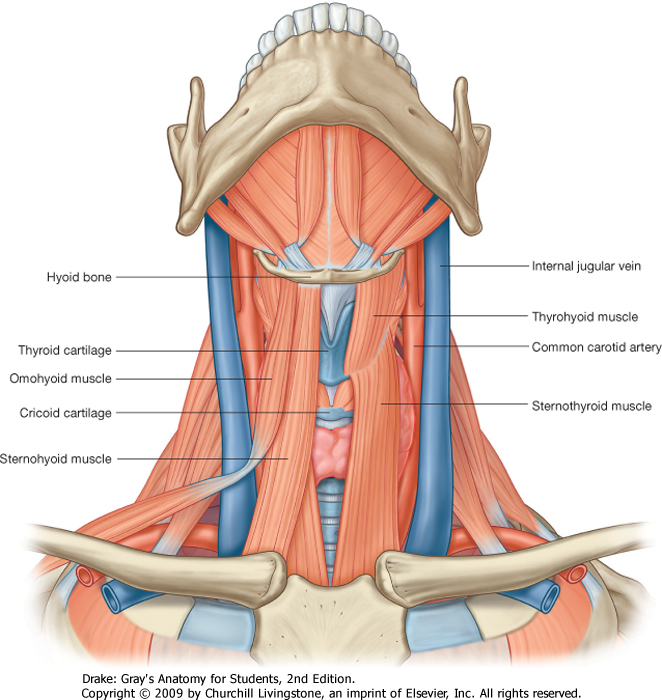 Posterior triangle
Mainly blood vessels and nerves:
External jugular vein
Internal jugular vein
Subclavian artery
Subclavian vein
Trunks of the brachial plexus
Phrenic nerve
Vagus nerve
Spinal accessory nerve
Posterior triangle
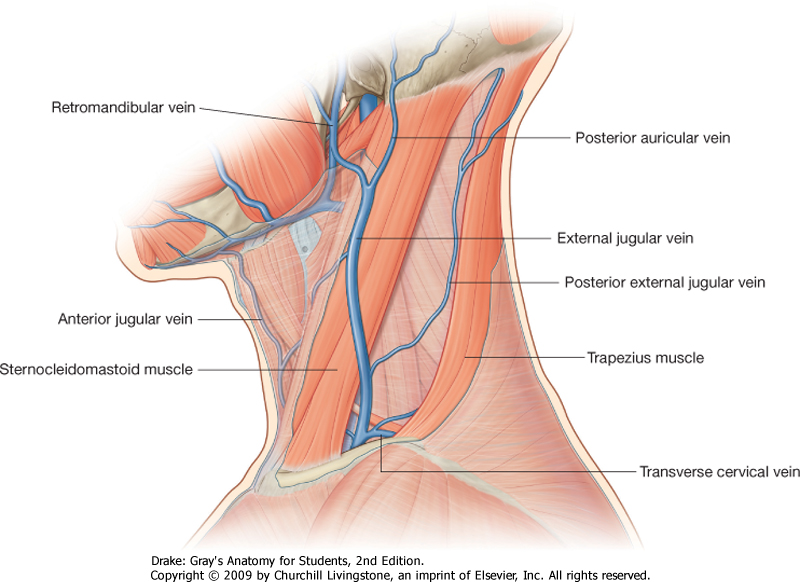 Posterior triangle
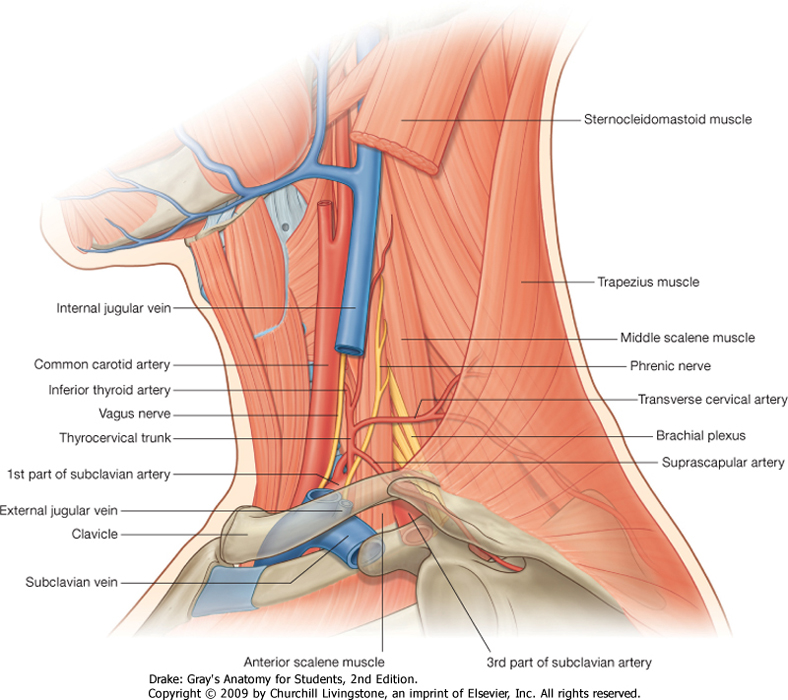 Posterior triangle
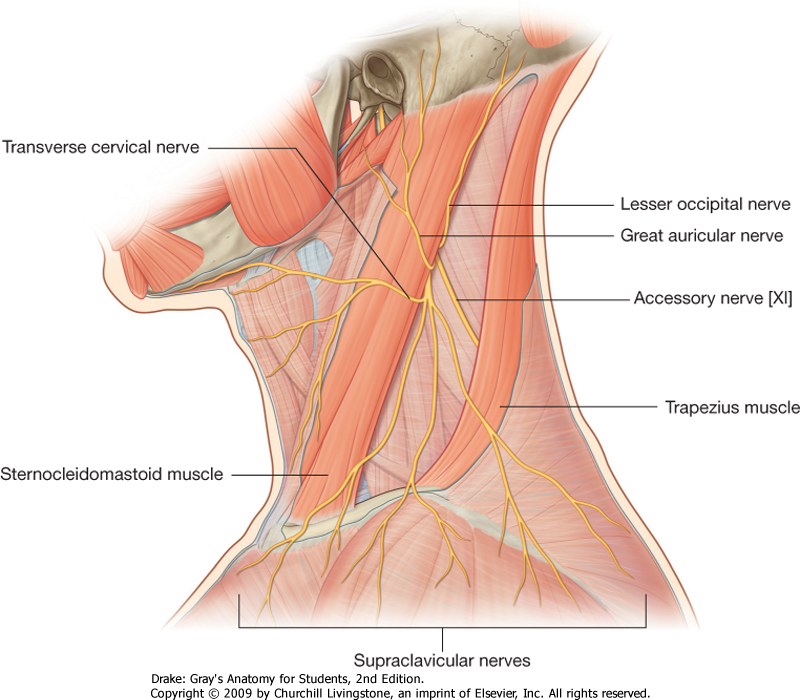 Root of neck
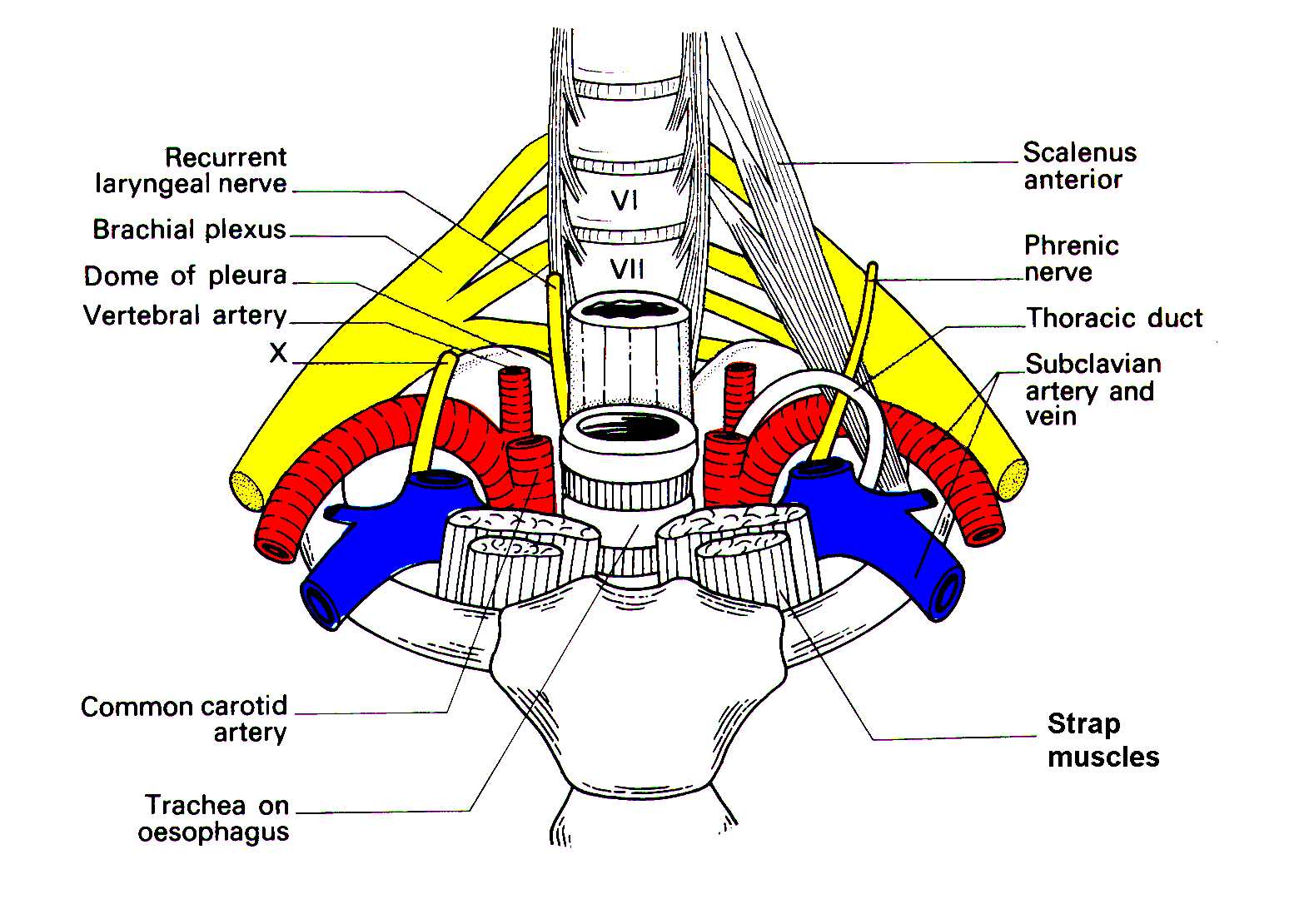 Lymphatic drainage
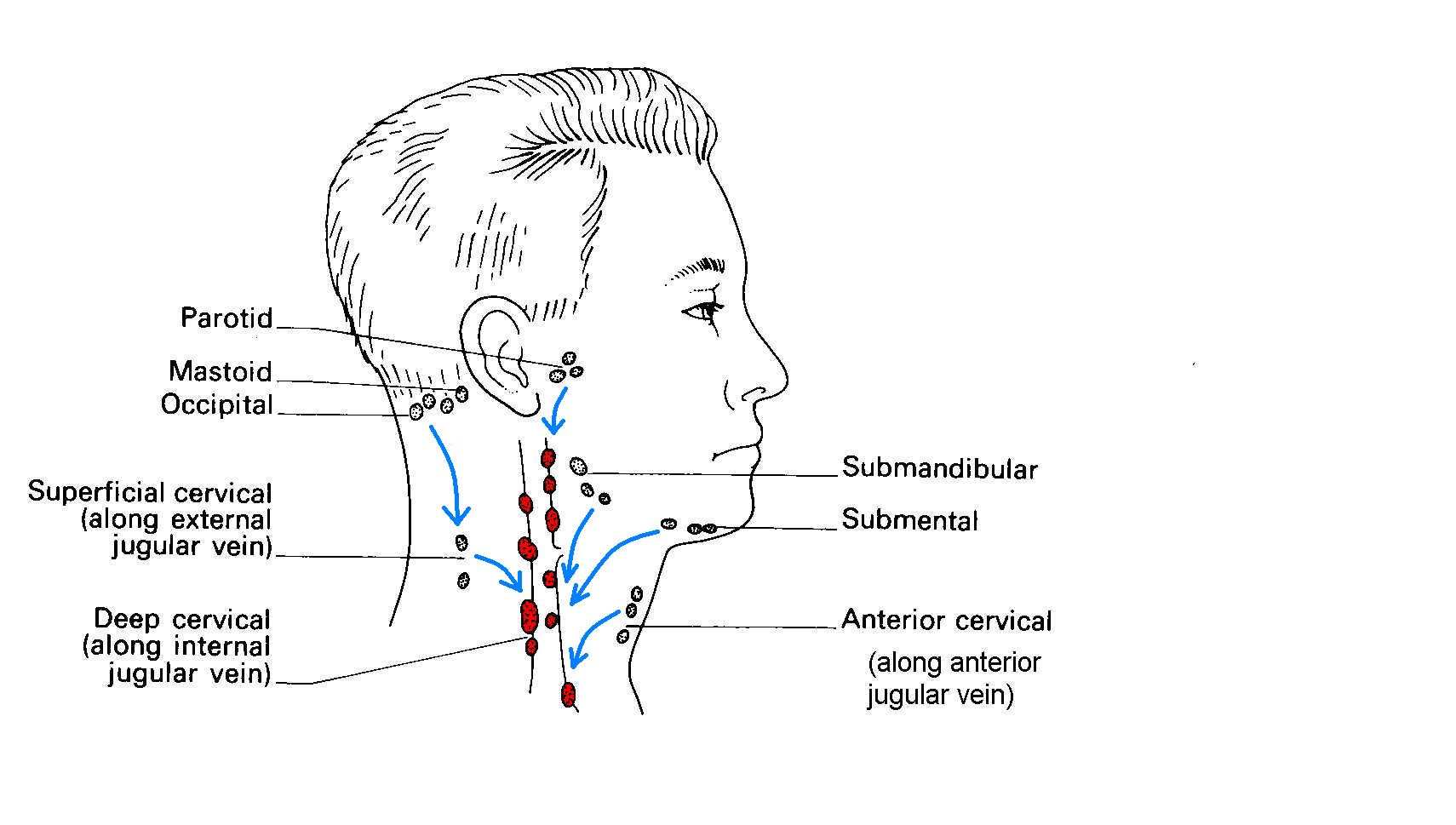